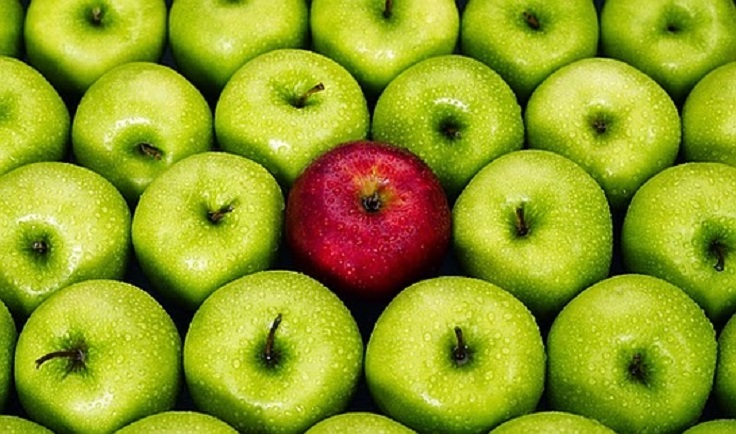 He Could Not Be Hid
Churchofchristtucson.org
Could Not Be Hid
Jesus could not hide while on earth
Large crowds would look for Him to be healed Matthew 4:23-25
After the Sermon on the Mount, even larger crowds sought for Him Matthew 8:1
 There was even a point where He could not enter cities Mark 1:40-45
Could Not Be Hid
Jesus could not be hid in the lives of early Christians
Peter and John Acts 4:12-13
Barnabas and others                                                              Acts 4:34-37; 1 John 3:17-18
 Paul Galatians 2:20, 6:17.; Philippians 1:21
[Speaker Notes: Acts 4:12-13  - The Apostles could not help but preach the message. And it showed, Jesus was evident in their lives. 

Phil. 1:21 “For me, to live is Christ and to die is gain”

Acts 4:34-37 – Barnabas was all in. There is no question about what he is doing. He is living the teaching of Christ. 
1 John 3:17-18  - One way that Christ could not be hid in the lives of the early church is that they had a genuine love for one another and acted accordingly.]
Could Not Be Hid
Ways in which Jesus can be hidden in our lives today
When we fail to allow His word to bear fruit Colossians 3:16a; Luke 8:11-15
 When there are quarrels                                                   James 4:1; 1 Corinthians 3:3
When we continue in worldly behavior Ephesians 4:17-21
 When our light is dim Matthew 5:14-16
[Speaker Notes: Luke 8:11-15 – it was up to the individual. For one reason or another they either acted or believed things that did not allow the word to work. 
	- Amen on Sunday live like the world during the week
	- Cut down the work
	- Not growing. Ex. Not taking a personal interest in your own soul

1 Corinthians 3:3 cf. 1:10

Ephesians 4:21 – Christ is not about this. You didn’t learn this from Christ, that is if you were listening and paying attention. 

Matthew 5:14-16  - We are to be beacons to the world. Just as one does not want a dim flashlight we should not settle with being dim lighted Christians!]
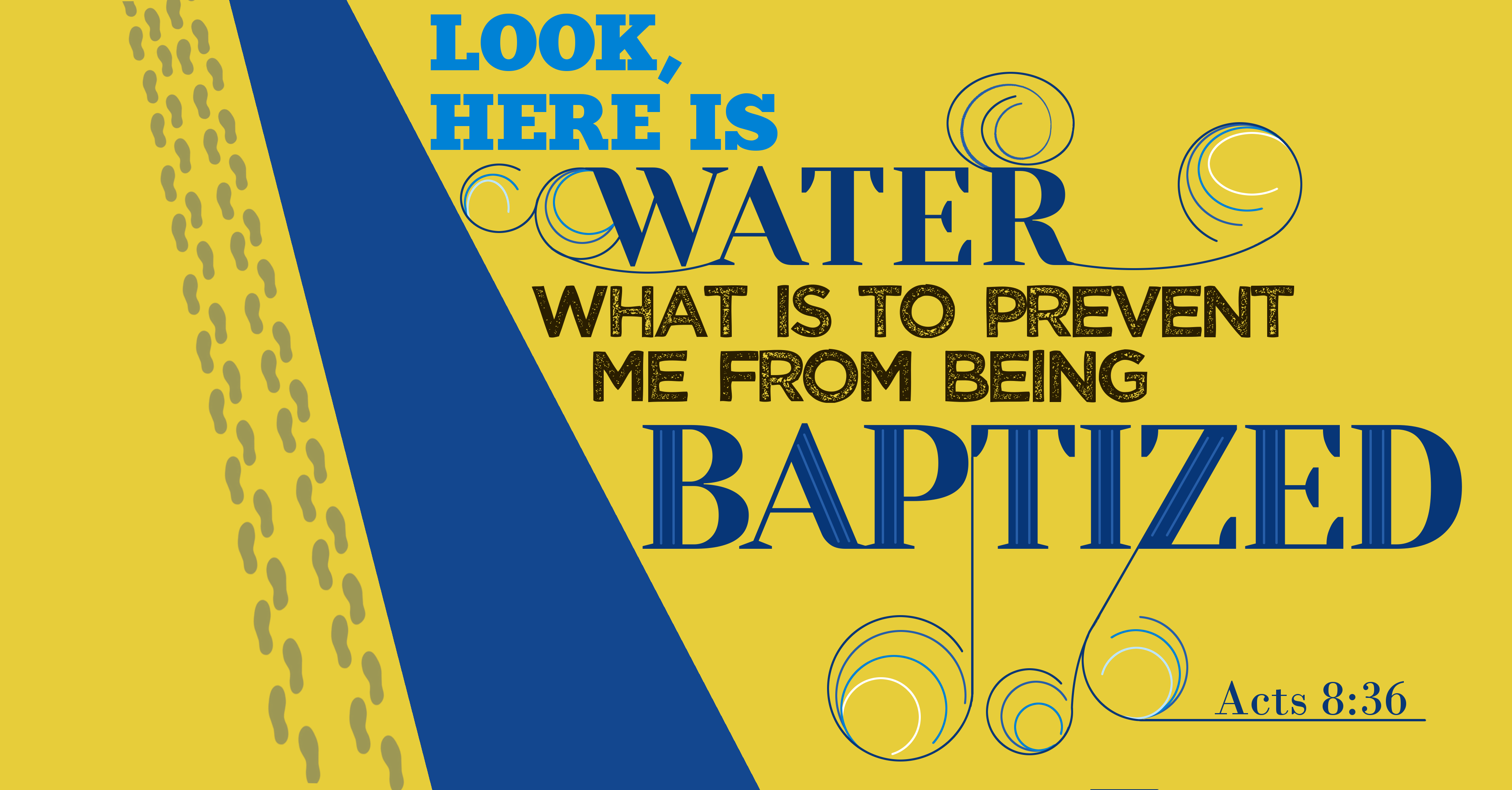